Dickinson College
ADMINISTRATOR AND STAFF SALARY ASSESSMENT AND PROGRAM DESIGN
Position Description Training
March 17-18 2015
Today’s Agenda
Present project overview and estimated timing, and project team members
Discuss the importance of position descriptions in salary assessment study
Review position description questionnaire (PDQ) in detail
Breakout into table groups to develop essential functions for example position
Address additional comments and answer remaining questions
At this time, we are asking that position descriptions be completed for Administrator positions.  Support staff position descriptions will be updated in Summer 2015.
Overview of Project Work Steps and Estimated Timing
1
2
3
4
5
Project Team Members
Dickinson College
Brontè Jones, Vice President for Finance and Administration
Steve Riccio, Associate Vice President of Human Resource Services
Arlene Bones, Director of Human Resource Services
Dennette Moul, Organizational Development & Training Specialist
Michelle Spencer, HRIS Administrator
Connie McNamara, Executive Director, Marketing and Communications
Korey Paul, Senior Research Analyst

Sibson Consulting
Norm Jacobson, Senior Vice President
Michael O’Malley, Senior Vice President
Carolyn Wong, Senior Consultant
Why are accurate position descriptions important?
Benchmarking
Assists in determining the competitive wage/salary for the position
Ensures positions are assigned to the appropriate salary grades
Grade Assignment
Ensures appropriate classification under the Fair Labor Standards Act
FLSA Classification
Assists in assuring similar salary opportunities for similar positions within the College
Internal Equity
Ensures that staff and managers have a clear, shared understanding of the position’s major responsibilities, and are able to clarify position expectations and performance standards
Performance Discussions
Ensures that position postings accurately reflect the position’s major responsibilities; helps identify the most appropriately qualified candidates; and provides new incumbents with a clear understanding of the position
Recruiting and Promotion
Why a Position Description Questionnaire (PDQ)?
The PDQ was developed in a format that:
Is relatively easy to complete for non-HR professionals
Is not highly dependent on individual writing styles
Collects the same type of information for all positions in a clear, consistent format
Can be used on an ongoing basis when positions change significantly andrevisions to position descriptions are necessary
HR Services and Sibson worked together to capture all information needed to support the upcoming salary study and salary program development.
The PDQ blends questions with structured answers and opportunities for open-ended narratives.
PDQ Completion Timeframe
Employees Complete PDQ
(Mid March – Early April)
Managers/ SupervisorsReview/ Revise PDQs (Mid – Late April)
Sibson Reviews/ Revises PDQs(Late April – Mid May)
HR Services and VPs Finalize and Approve PDQs
(May - June)
Each manager/ supervisor will review the PDQs for their area, and revise information as needed 
Each manager/supervisor will ensure all sections of the PDQs are accurate and complete byApril 23, 2015
Sibson will review all PDQs for consistency and appropriateness  and provide HR Services with their observations
Sibson to provide feedback on PDQs by May 18, 2015
Each employee will complete all sections of the PDQ for their position by April 9, 2015
HR Services and VPs will finalize and approve PDQs in June
HR Services will follow up with the supervisor for clarification or any questions.  Once the process has been completed, final descriptions and analysis will be sent to supervisors with communication/ outcomes to employees to follow
Some Additional Questions You Might Have
Will titles change?
Not necessarily
Some titles may be modified to ensure consistency across Dickinson or to make the title more descriptive of actual position accountabilities
	Will everyone be writing a new position description?
At this time, PDQs will be completed for all administrative positions.  Support staff position descriptions will be updated over Summer 2015
Any recently written position descriptions should be transferred to this new template
	Who should complete the PDQ?
Employees should complete the draft of the PDQ based on how the position is intended to function (e.g., responsibilities, requirements)
Managers/supervisors will review the draft PDQ for accuracy and completeness
Some Additional Questions You Might Have continued
How should supervisors address differences between their understanding of a position and the incumbent’s understanding?
Supervisors should hold a conversation with incumbents to clarify the intent of the role and discuss what can be done to ensure the incumbent is able to perform the role as intended
	When are completed descriptions due?
Administrator position descriptions should be completed and submitted by managers/supervisors by April 23, 2015
Position descriptions (in the new format) will be finalized and approved in June
Important Considerations in Completing Your PDQ
Descriptions are viewed as a whole. When positions are reviewed for compensation and classification purposes, descriptions will be reviewed in their entirety. There are no points or other values associated with the contents of each specific PDQ section
Describe the position, not the person. The PDQ should accurately represent the intended position (i.e., what the position should be doing). Do not include possible future position changes or outdated functions that are no longer part of the role
Supervisors should review the PDQ and modify it to show what the position is intended to do
Supervisors and incumbents should hold a conversation to discuss any major differences in understanding of the position and what can be done to address differences
Be as specific as possible. Some multiple choice sections request or require additional descriptions or examples to help clarify responsibilities, position components and other pertinent, related information such as unusual work circumstances, cyclicality or periods of high volume
Refer to others by title. Use position titles or roles when referring to others at Dickinson
Be clear and concise. Avoid jargon, spell out acronyms, and explain technical terms where necessary/appropriate
What to Include and Not Include?
For example, instead of writing...
“Enters the following information into system screens ABC and XYZ: Student Name, Address, GPA…”
You would write…
“Enters required data into Banner module and audits entries for completeness and accuracy.”
PDQ Section Detail
Position Description Questionnaire Sections
Introduction/Demographics
Position Summary
Essential Functions
Supervisory Responsibilities
Education
Work Experience
Independence of Action
Physical/Environmental Demands
Additional Information
Introduction/Demographics
The following information will be automatically entered by the system:
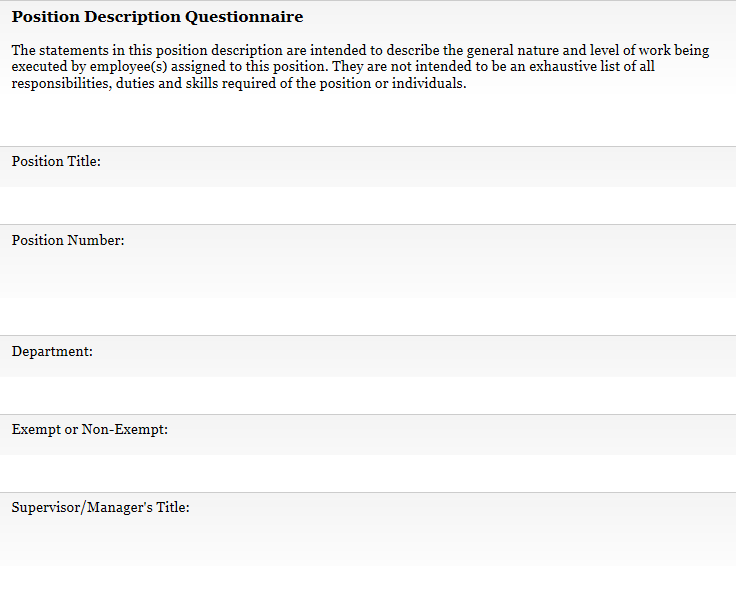 Position Summary
This is a brief summary of the position’s critical responsibilities
Meant to describe the general purpose of the position at Dickinson
Think of this as the “elevator summary” 
You meet an old friend in an elevator. How would you describe your position in such a brief time?
Sometimes this is easier to draft after you’ve finished the rest of the PDQ
Examples
Human Resource Manager: Under the general direction of the Director, in a team-centered environment, this position serves as a resource for and provides assistance to College staff and faculty regarding all human resource programs, policies and procedures.
Campus Security Officer: Under direction from a shift supervisor, provides security, safety and community services to College employees, students and visitors. Major responsibilities include patrolling College property on foot, monitoring building security, and responding to and documenting campus incidents, including emergency situations.
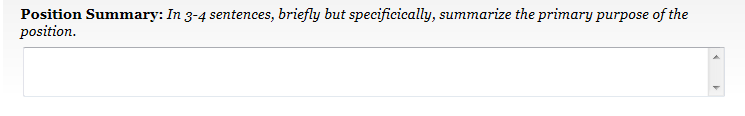 Essential Functions
This is the most important part of the PDQ, as it truly gets to the heart of what the position “does”
These are the major ongoing responsibilities/outcomes that you are expected to achieve in your role
Use the Responsibilities Worksheet to help develop Responsibility Statements
Describe up to 8 essential functions (not tasks) the position must achieve
Write statements so someone unfamiliar with the role can understand what the position does
Include the approximate percentage of time spent on each function over the course of a year 
Include any responsibilities that require 10% or more of the position’s time
Note that the total should reach 100%
Supervisory Responsibilities
If the position does not have supervisory responsibilities, check the first box
Otherwise, check the box that best describes the type of supervisory responsibilities performed by the position
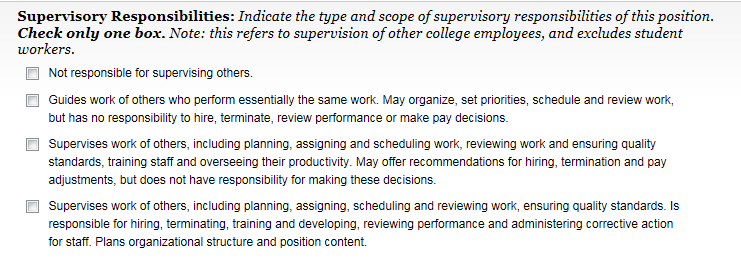 Education (Preferred and Required)
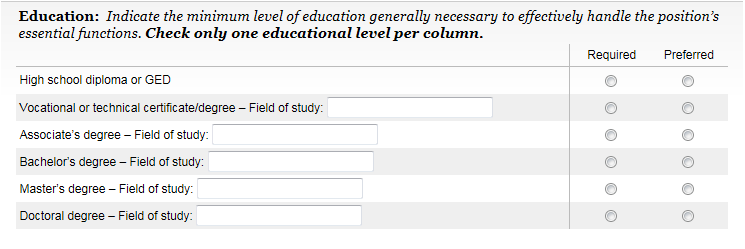 Indicate the minimum level of education required and preferred, as well as the field of study for the position. Note: requirements and preferences for the position may be different than the current incumbent’s education
If experience can substitute for education, check the designated box and describe in the space provided
For example: “Bachelor’s degree, plus one year’s related experience, OR High school diploma plus four years related experience”
Provide additional information as needed (e.g., licensures, certifications, etc.)
Work Experience (Minimum)
Check the box that best describes both the minimum work experience required to be hired into the position
Requirements for the position may be different than the current incumbent’s work experience
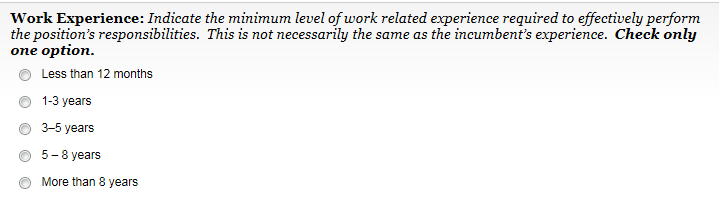 Independence of Action
Indicate the level of independence this position has in conducting work
Check only one box
Provide a typical example to support your selection
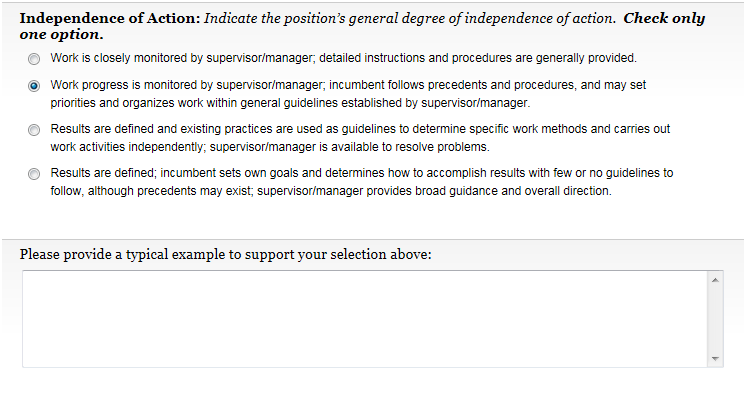 Physical/Environmental Demands
For office-based positions with no physical/environmental demands, check the box that states “Office environment/no specific or unusual physical or environmental demands.” 
For other positions, check the statement box indicating specific physical requirements or environmental exposures.  A page with more detailed information on physical requirements and the work environment will then be displayed
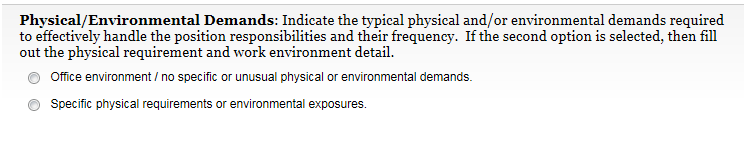 Additional Information
Please describe as clearly and concisely as possible any additional information that would be important to fully understand the role, responsibilities, nature, and scope of the position
Examples of additional information include: unusual circumstances, cyclicality, or anything else to help the reader understand the position better
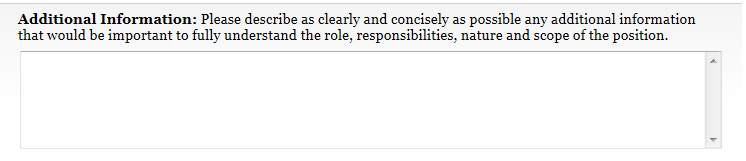 Essential Functions Exercise
Describing Essential Functions Clearly
Describing responsibilities clearly eliminates ambiguity and misinterpretation when the position is being analyzed
This is the heart of the PDQ as it outlines what the position is ultimately accountable for—what, how, and why
	Example 
These were Essential Function statements of a position description at another institution
What do the phrases mean to you?
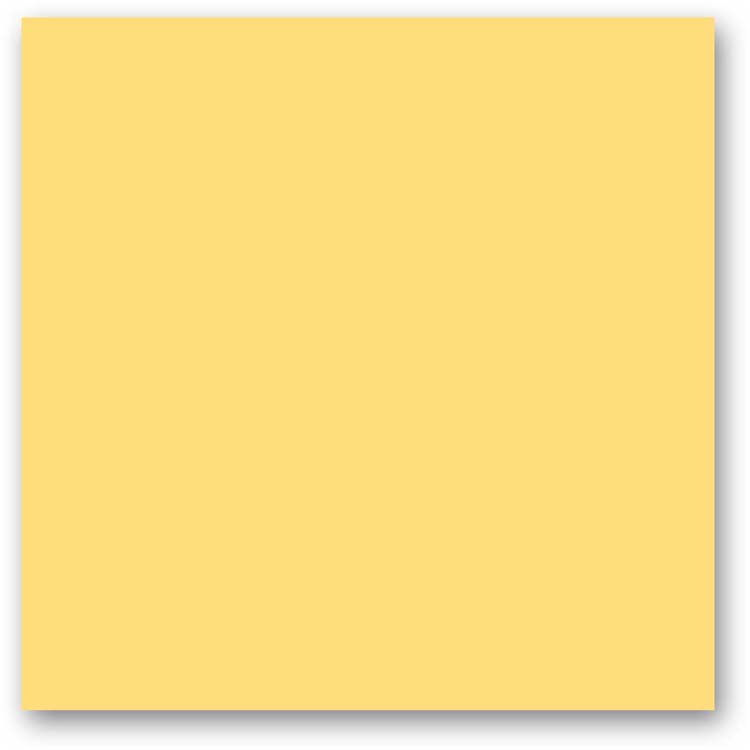 Inventory control
Prepare course materials
Liaison with other departments
Describing Essential Functions Clearly continued
Use the following pattern to write a Responsibility Statement:
Action Word
+
Subject
+
Activities
For example:
Coordinate travel arrangements by preparing itineraries and booking flights
Action Word
Subject
Activities
Describing Essential Functions Clearly continued
EXAMPLES
Maintain audio-visual equipment inventory by:
Tracking borrowed equipment
Entering new equipment into the equipment log 
Ensuring the accuracy of the equipment database
Provide technical IT support to the organization by:
Responding to telephone calls, email, and personnel requests for technical help
Troubleshooting user computer problems by documenting, tracking, and monitoring the problem to ensure a timely resolution
Prepare monthly financial reports by:
Collecting and verifying financial data
Entering current data into spreadsheets
Running analysis reports
Consolidating final figures into standard monthly financial reports
Identify funding opportunities for the institution by:
Cultivating potential new donors from prospect pool of contacts
Attending networking functions including dinners, receptions, and other special events
Developing Responsibility Statements
Use the Responsibilities Worksheet to organize your thoughts 
List all activities, duties and tasks you perform in the “Duties and Tasks” column
Cluster related activities together under the “Related Groupings” column
Eliminate duplicates
Clarify language
Delete extraneous statements
Review each grouping to develop a Responsibilities Statement and determine what the position is accountable for
	The sample worksheet shows activities for a position called “Administrative Assistant” 
This position was selected as an example because the activities are common to many organizations and institutions
This process can be used for any position
Responsibilities Worksheet
Position Title: Administrative Assistant
As you read this list, it is hard to determine what this position is really responsible for
Responsibilities Worksheet continued
Position Title: Administrative Assistant
Responsibilities Worksheet continued
Position Title: Administrative Assistant
Next Steps and Contact Information
Employee to draft initial PDQ by April 9, 2015
Manager/ supervisor to submit draft PDQs by April 23, 2015
Sibson will provide observations to HR Services on changes to position descriptions by May 18, 2015
HR Services and Vice Presidents will finalize and approve the position descriptions in June
If you have any questions as you go through this process, either about your individual position responsibilities or specific questions on completing the PDQ, please send an email to pdq@dickinson.edu.